Electing a President:American Style
Longwood university’s Teaching and learning institute
May 19, 2016
Longwood University
The Constitution
Presidential Selection is outlined in several places in the Constitution
Article II – The meaty good stuff
Amendment 12 – Change in Electoral College
Amendment 20 – Change of Inauguration & Presidential Succession 
Amendment 22 – Two Terms Only
Amendment 23 – Add Washington DC to the Electoral College
Amendment 25 – Presidential Succession or Incapacity
Getting Nominated
Primaries & Caucuses 

Who are we really voting for when we vote.

Delegates & Super Delegates

The parties are in charge and we are not members
Getting Nominated – Primaries/ Caucuses
Caucuses 
Voting with your feet – (Ex.: Iowa, Colorado, Nevada)


Primaries
Closed (Ex.: Oklahoma, Louisiana)
Open (Most states: Ex.: Virginia, Vermont, Texas)
Blanket (No one yet)
													http://2016.primary-caucus.org/
Getting Nominated – Who are we voting for when we vote.
We are voting for delegates who will attend the party’s National Convention and vote for a candidate to be the national presidential candidate on the November ballot. 
 
Each state has a number of delegates set by the party in the state.  These delegates are selected through voting.

There are additional delegates who are not voted upon by the people but may or may not be allowed to vote how they wish.
Getting Nominated – Delegates
Delegates 
Delegates are citizens selected by the state party.  
Citizens vote for presidential candidates and the delegates are divided according to state party rules. 
These delegates are pledged and cannot vote for anyone else during the first round of voting at the convention.  After the first round of voting, they are no longer pledged and can vote as they wish.
If a candidate drops out of the primary, they may keep their delegates, give their delegates specifically to another candidate, or release their delegates all together and allow them to vote as they wish.
Getting Nominated – Super Delegates
This is where it gets interesting.  
Each party has what are called Super Delegates (Democrats) or Unpledged Delegates (Republican).  These are delegates that are selected by the party and can vote any way they wish, regardless of the will of the people.
Why we have them.
Over the last half of the 20th Cent, parties have lost a lot of power with growing demands to take the nomination process out of the smoky back rooms and increase input from the people. 
During the 1960s and 1970s the Democrat Party selected what it saw as weak candidates.  In 1982, the Hunt Commission set forth reforms and created Super Delegates as a way to maintain some party influence over the nomination process.
Getting Nominated – Super Delegates Continued
Democrats
Delegates - 4,765:  Proportional between all candidates who get 15% + of the vote Super Delegates – 714 
Super Delegates - 714 
Members of Congress, Governors, former Presidents, and other party leaders and elected officials
Unpledged and can choose whomever they wish
Republicans
Delegates - 2,472:  States determine minimum % required and if proportional or winner-take-all (2012)
Unpledged Delegates
168
Only members of Republican National Committee, pledged to the winner of the state primary/caucus (2015)
Getting Elected
How the Electoral College Works.

Why we have the College.

Pros of the College.

Cons of the College.

Alternatives of the College.
Getting Elected – How the College Works
In November we will be electing Electoral College members to vote for the President of the United States. 
Each candidate running for President in your state has his or her own group of electors. The electors are generally chosen by the candidate’s political party, but state laws vary on how the electors are selected and what their responsibilities are.
Governor of the states sends to Congress a “Certificate of Ascertainment” listing all of the candidates and the names of their respective electors. 
The Certificate of Ascertainment also declares the winning presidential candidate in your state and shows which electors will represent your state at the meeting of the electors in December of the election year.
Getting Elected – How the College Works
The College meets in their state on the first Monday after the second Wednesday in December after the presidential election. 
The College cast their votes for President and VP on separate ballots and the votes are recorded on a “Certificate of Vote,” which is prepared at the meeting by the electors. 
The Certificates of Votes are sent to the Congress and the National Archives as part of the official records of the presidential election. 
In a joint session on the 6th of January in the year following the meeting of the electors, Congress conducts the official tally of electoral votes.
The VP, as President of the Senate, presides over the count and announces the results. 
The President of the Senate declares which persons have been elected President and VP of the United States.
Getting Elected – Why we have the College
Direct Democracy is more susceptible to factions and tyranny of the Majority.

Cult of Personality of the Presidency.

Large, populous states dictating to smaller states

Part of problem is the House of Representatives is now frozen at 435.
Getting Elected – Cons of the College
Irrelevant to National Vote
Focus on Large Swing States
Discourage Turnout and Participation
Allows States to Disenfranchise Citizens
Favors Less Populous States
Disadvantage to Third Parties                                               


http://www.fec.gov/pdf/eleccoll.pdf
Getting Elected – Pros of the College
Prevents Urban-Centric Victories                              
Isolation of Election Problems 
Maintains Federal Character of Nation                    
State Elections Systems
Enhances Status of Minority Groups                           
Neutralizes turnout disparities between states
Encourages Stability through 2-party system            
Maintains separation of power
Death or legally defined disability of a candidate                     
http://debate-central.ncpa.org/november-pfd-topic-analysis/
Getting Elected – Alternatives to the College
Interstate Compact

Proportional Vote

Congressional District Method

Number of EC members based on House of Rep. only

Popular Vote                                                   http://www.ncpa.org/sub/dpd/index.php?Article_ID=9237
Paying For It
If you remember only one thing, it is this:

According to the US Supreme Court


Money = Free Speech!
Paying For It
Hard Money v. Soft Money

PACs v. Super PACs

Where donations come from.

Campaign Finance Laws

Supreme Court’s View of these Laws

How American Elections compare to Other Nations
Paying For It – Hard Money v. Soft Money
Hard money is contributed directly to a candidate. It is regulated by law and monitored by the Federal Election Commission. Individuals can give no more than $2,500 to each candidate or candidate committee per election.

Soft money is contributed directly to political parties.  Unlike hard money contributions, there are no limits on the amounts of soft money that can be given by individuals to political parties. 
Labor unions and corporations are prohibited from giving money to candidates for federal office, but they can give soft money to parties.
Paying for It – PACs v. Super PACs
Traditional PACs represent businesses, labor unions or ideological interests
PACs can give per election (primary, general, or special election) is capped at $5,000 per candidate. 
PACs can give no more than $15,000 each year to a national party.
Individuals can give no more than $5,000 per year to a PAC.
PACs can contribute directly to candidates

Super PACs can receive unlimited cash from individuals, labor unions and corporations.
Must report their expenditures and contributors to the FEC
They cannot coordinate directly with the campaign staff of individual candidates
They can't contribute directly to candidate https://www.opensecrets.org/pacs/pacfaq.php
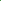 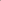 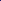 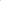 Paying For It – Where Donations Come From
Contributions can come from  (See attached for Limits)
The Individual Candidate
PACs and Super PACs
Political Parties
Donations by Individuals
Federal Funds
Transfers In
Disbursements 
Cash on Hand from last Election                      http://www.fec.gov/disclosurep/pnational.do
Paying For It – Campaign Finance Laws
Money has been a part of elections from day-one
Several attempts have been made to limit money in elections
Tillman Act (1907)
Federal Corrupt Practices Act (1925)
Hatch Act (1939)
Smith-Connally Act (1943)
Taft-Hartley Act (1947)
Federal Elections Campaign Act (1971)
Bipartisan Campaign Reform Act (2002) (aka: McCain-Feingold)
Paying For It – McCain-Feingold Act
Eliminated soft money to national party committee
Doubled hard money to national party committee
Limit ads from non-party organizations, by banning corporate and union money to pay for “electioneering communications” within 30 days of primary or 60 days of election
Immediately challenged by California State Democratic Party, NRA, Senator Mitch McConnell
Other opposed: ACLU, AFL-CIO, Christian Coalition
Paying For It – Supreme Court
Buckley v. Valeo (1976)
Austin v. Michigan Chamber of Commerce (1990)
McConnell v. FEC (2003)
Wisconsin Right to Life v. FEC (2006)
Randall v. Sorrell (2006)
Citizens United v. FEC (2010)
SpeechNow.org v. FEC (2010)
Paying For it – What other Nations Do.
The no-limits nations:  Australia, the Czech Republic, Denmark, Estonia, Germany, Luxembourg, the Netherlands, Norway, Spain, Sweden, Switzerland, and Turkey.
The all-limit nations: Belgium, Canada, Chile, France, Greece, Iceland, Ireland, Israel, Japan, South Korea, Poland, Slovenia.
The nations with limits on spending but not on donations: Austria, Hungary, Italy, New Zealand, Slovakia, the United Kingdom.
The nations with donation limits but no spending limits: Finland, the United States.
                                                                                                                    http://prospect.org/article/how-our-campaign-finance-system-compares-other-countries